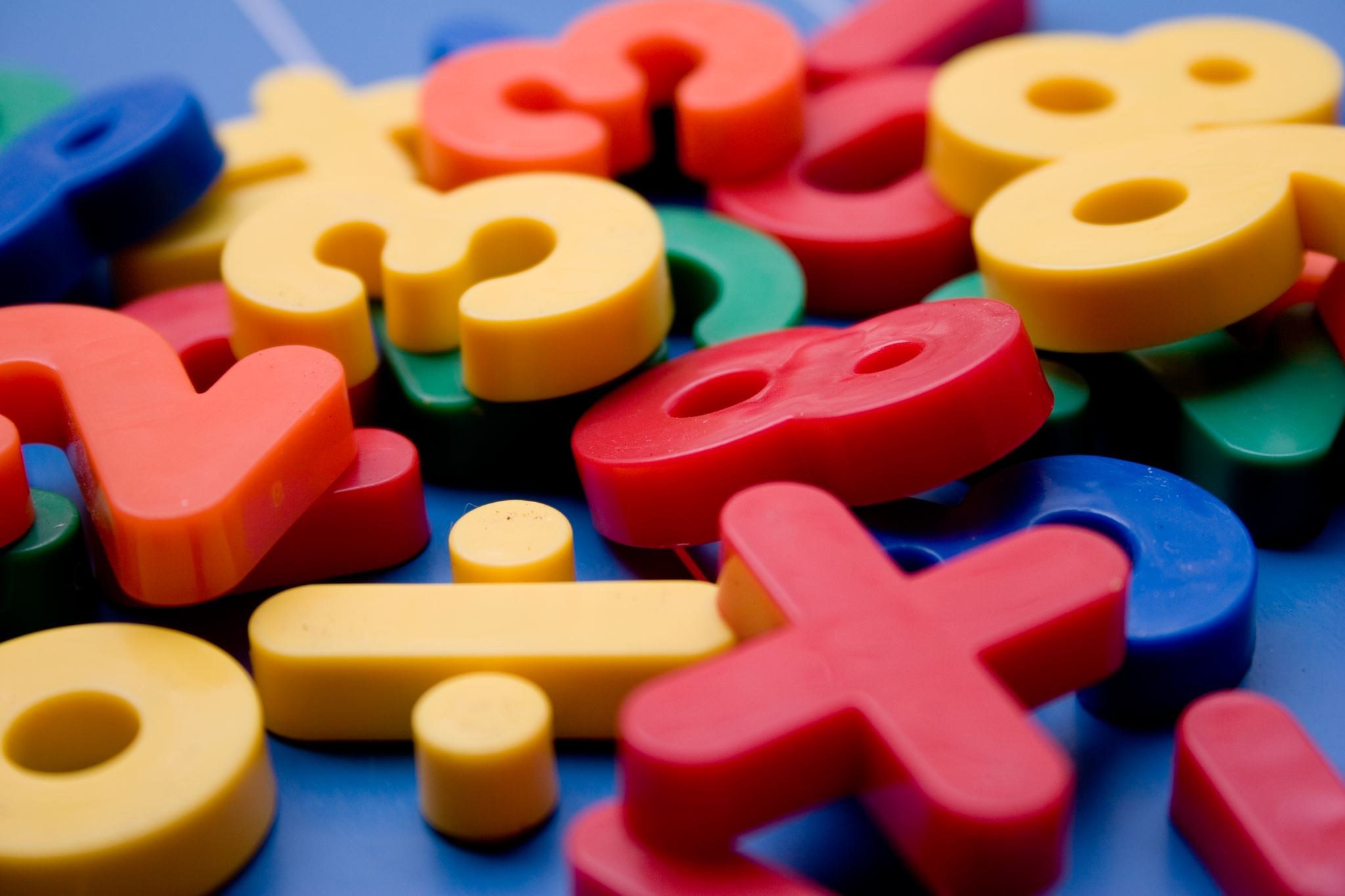 Palindromic Numbers, Triangular Numbers, and Prime Numbers
Maria Murphy
Central Florida Math Circle
University of Central Florida 
Department of Mathematics
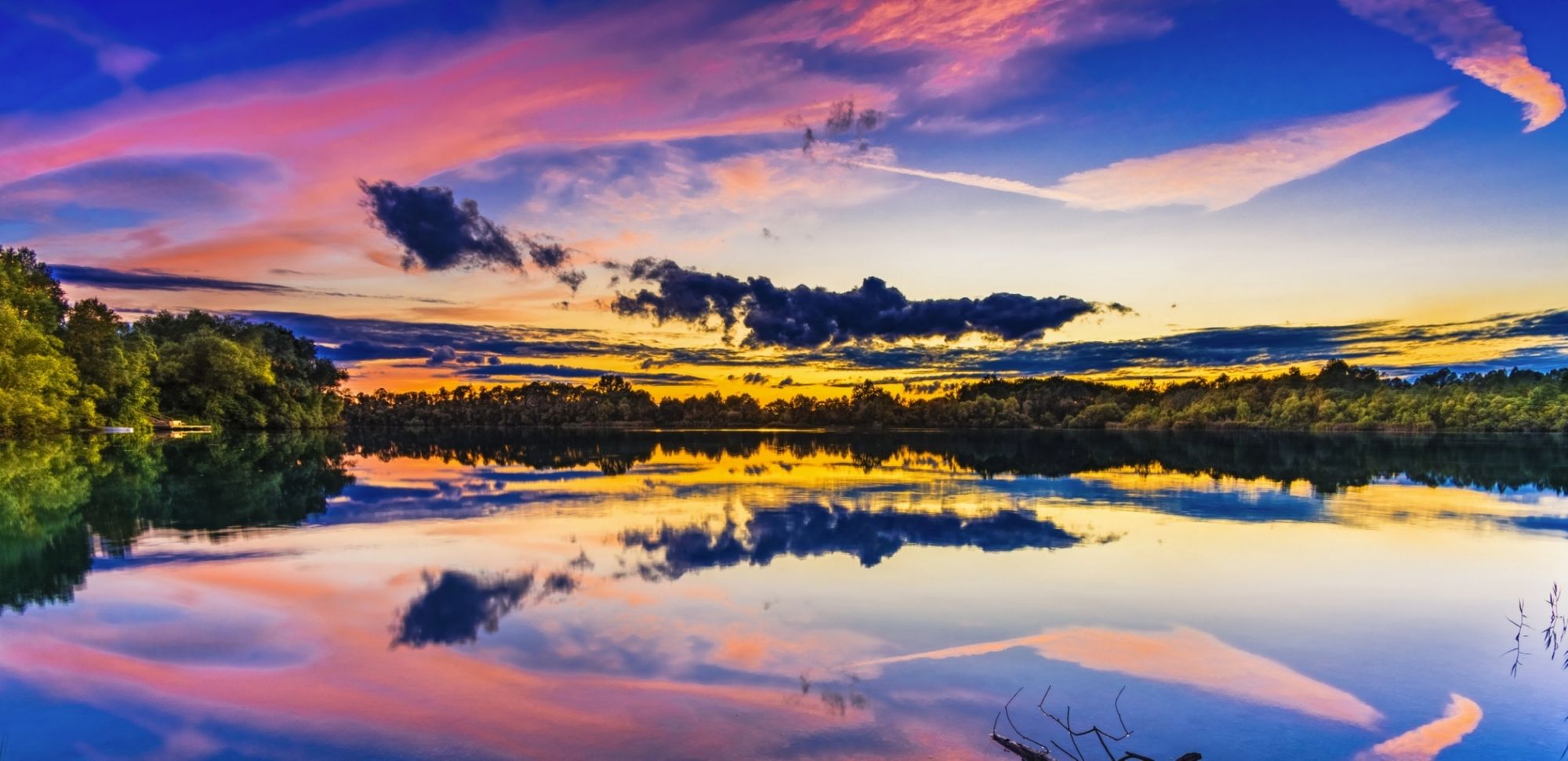 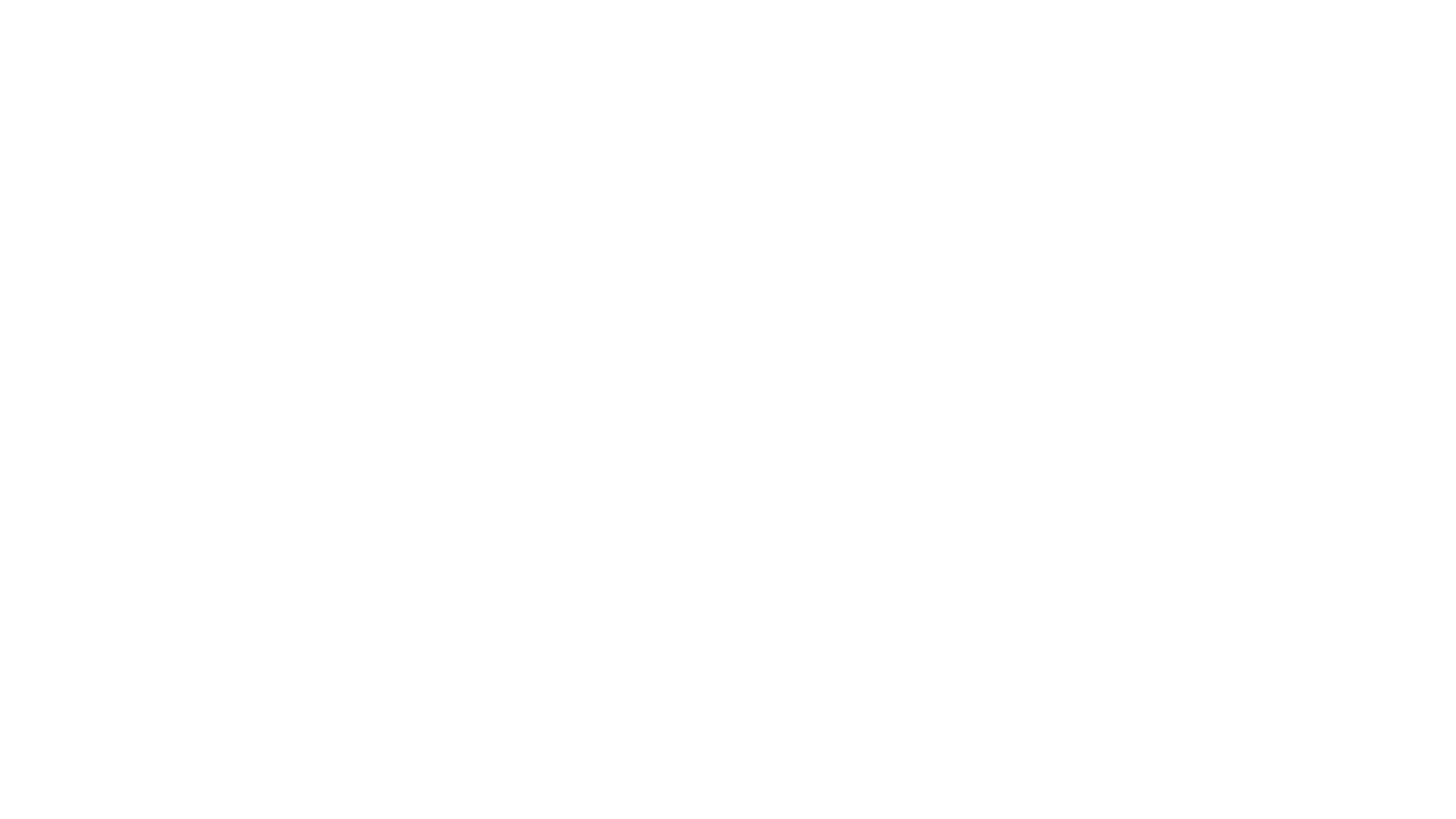 What is a Palindrome?
A palindrome is a word or phrase that reads the same forwards and backwards. 

Examples: Madam, Hannah, Go dog



What is a Palindromic Number?
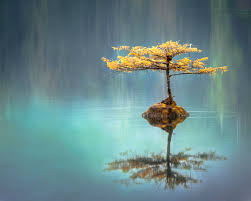 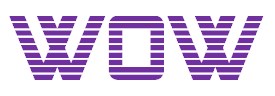 Palindromic Number
Palindromic number is a number that reads the same forward and backwards.
Examples 
1331
404
9
77777
145686541
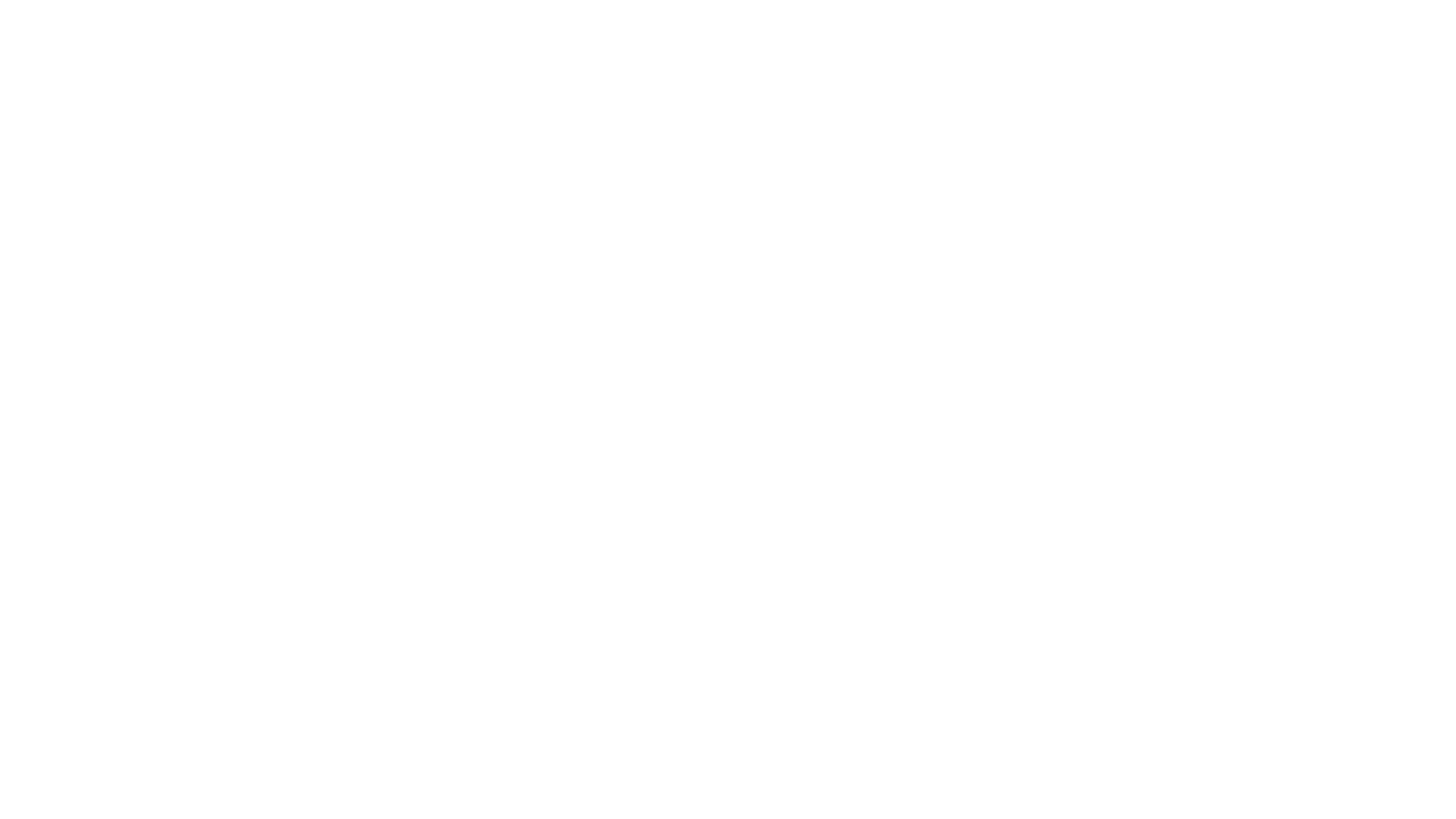 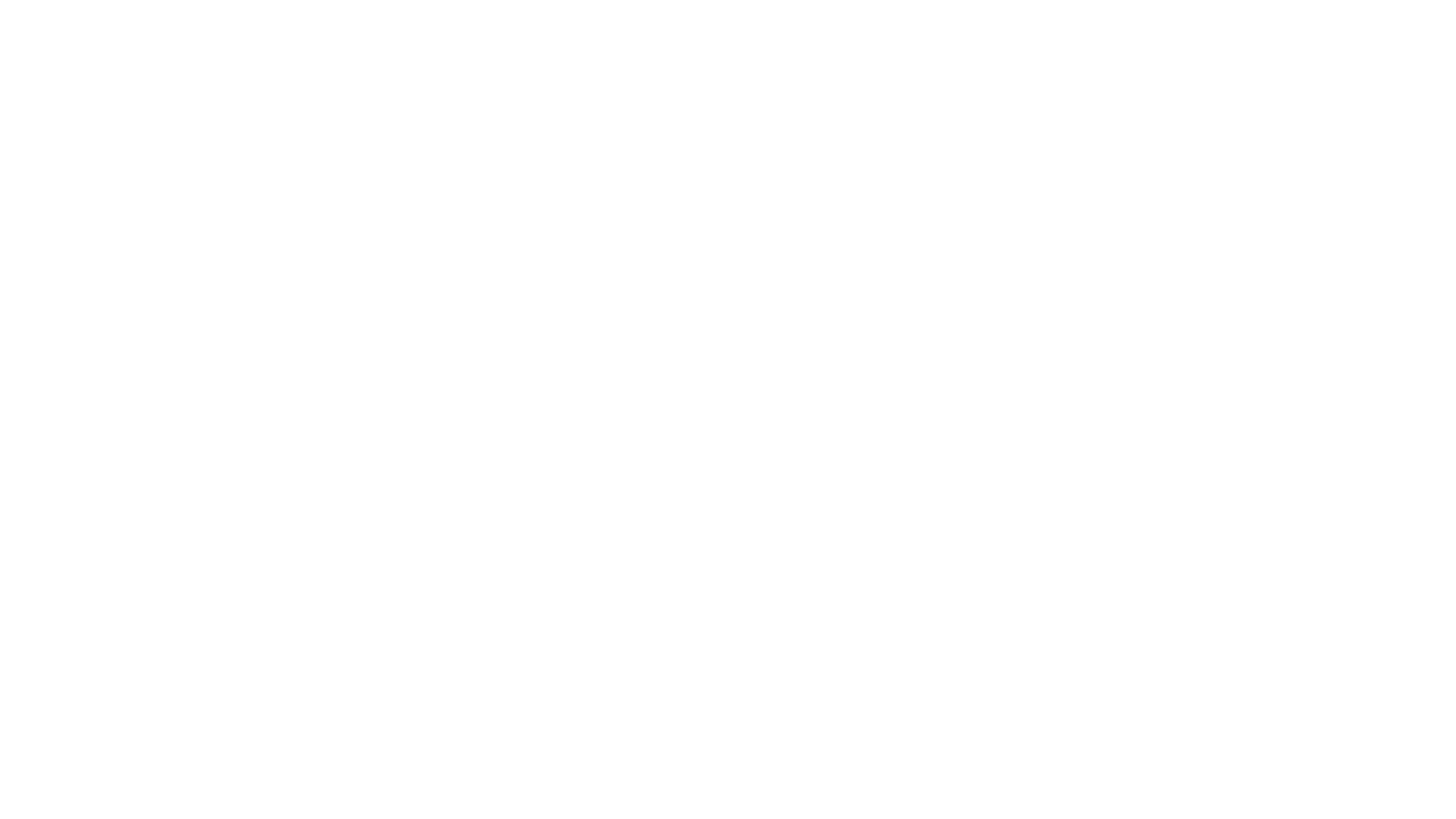 Which of the following are palindromes?
HANNAHBANANABHANNAH
1030201 
ABCDECBA 
1771
Find a palindromic number from the following:
Find a palindromic number from the following:
Find a palindromic number from the following:
What is the smallest 3-digit palindromic number?
What is the palindromic number whose product of two digits is 49?
Finding Palindromic Numbers
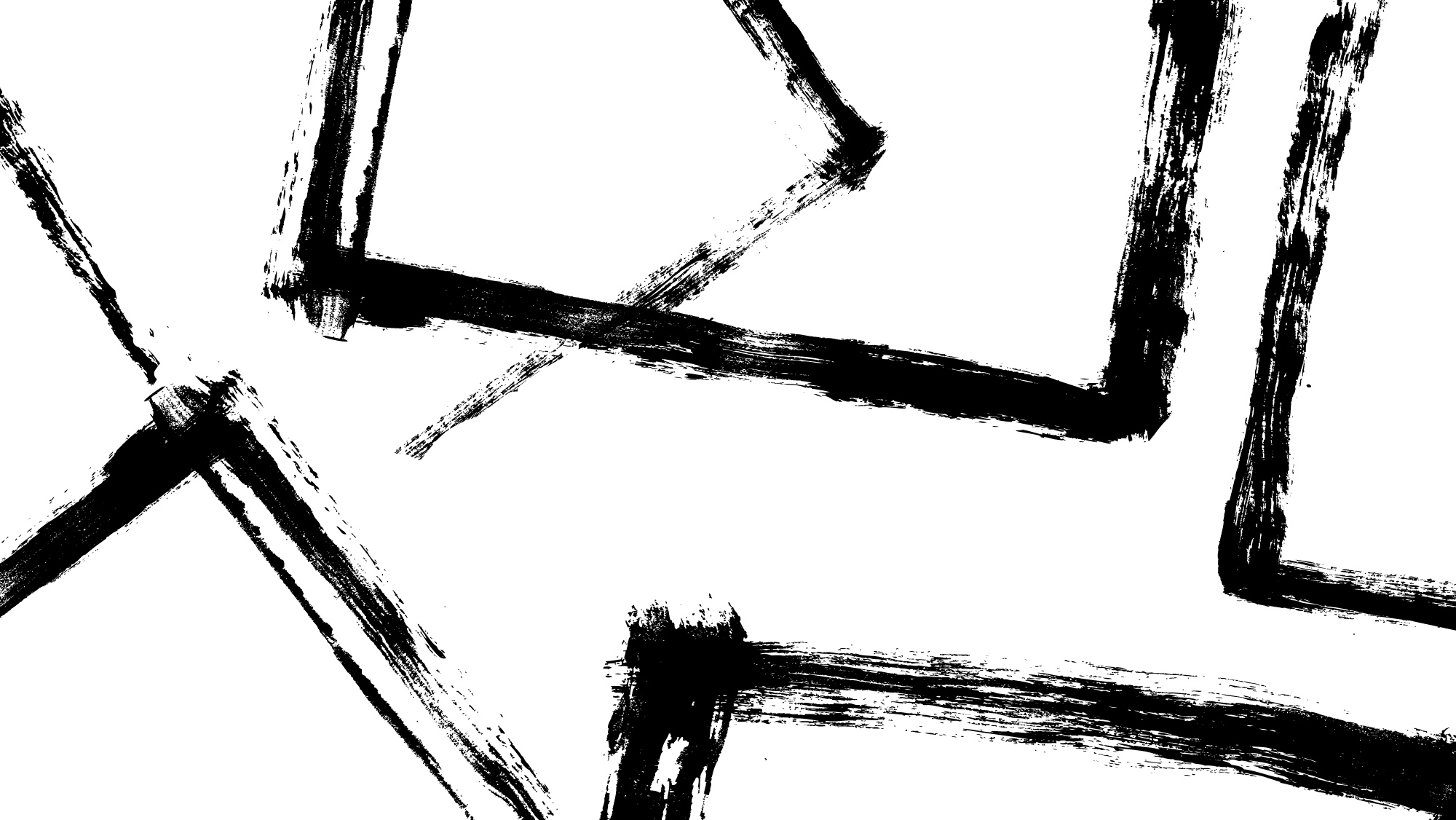 Example: Using the number 37, find a palindromic number
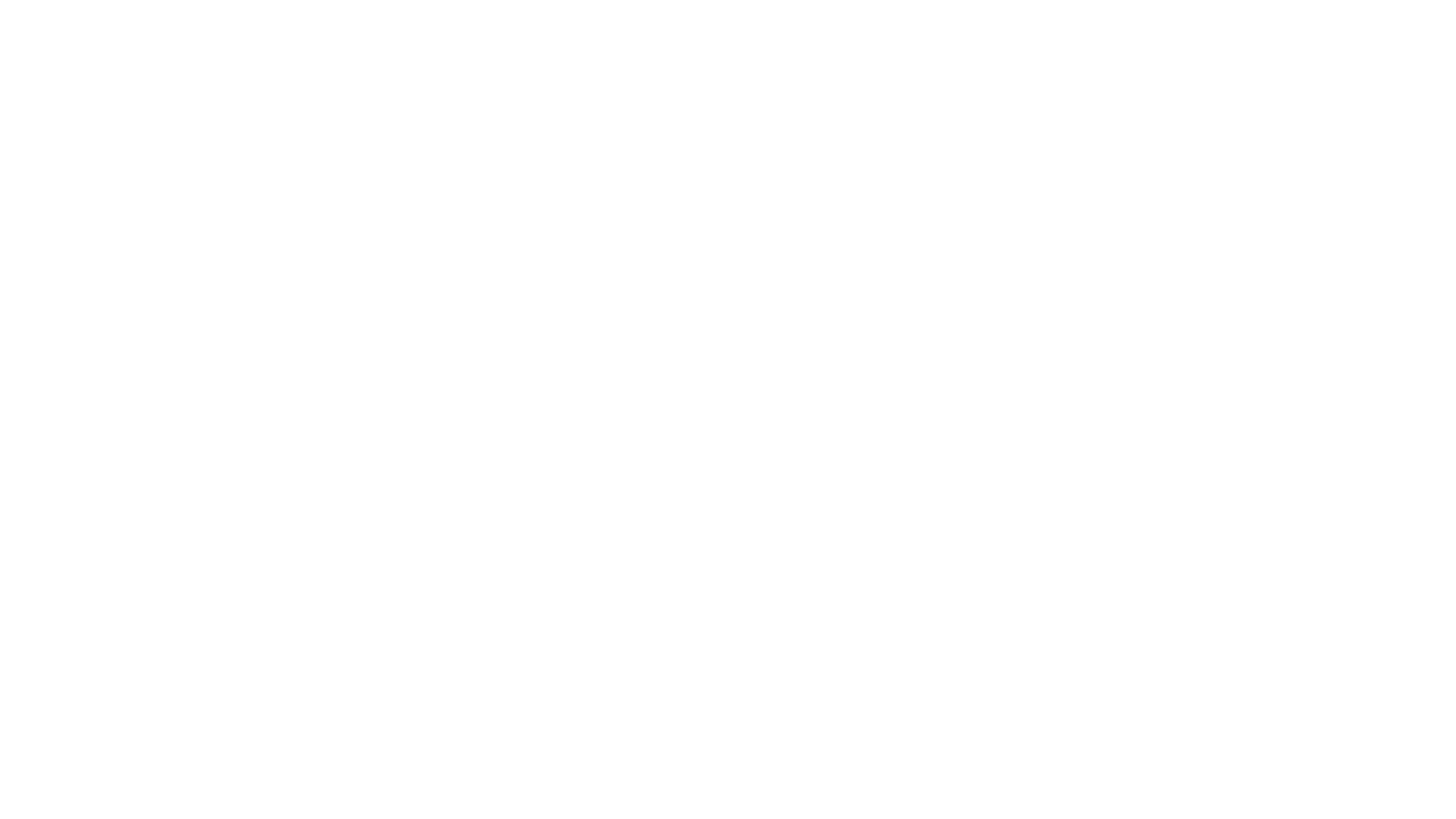 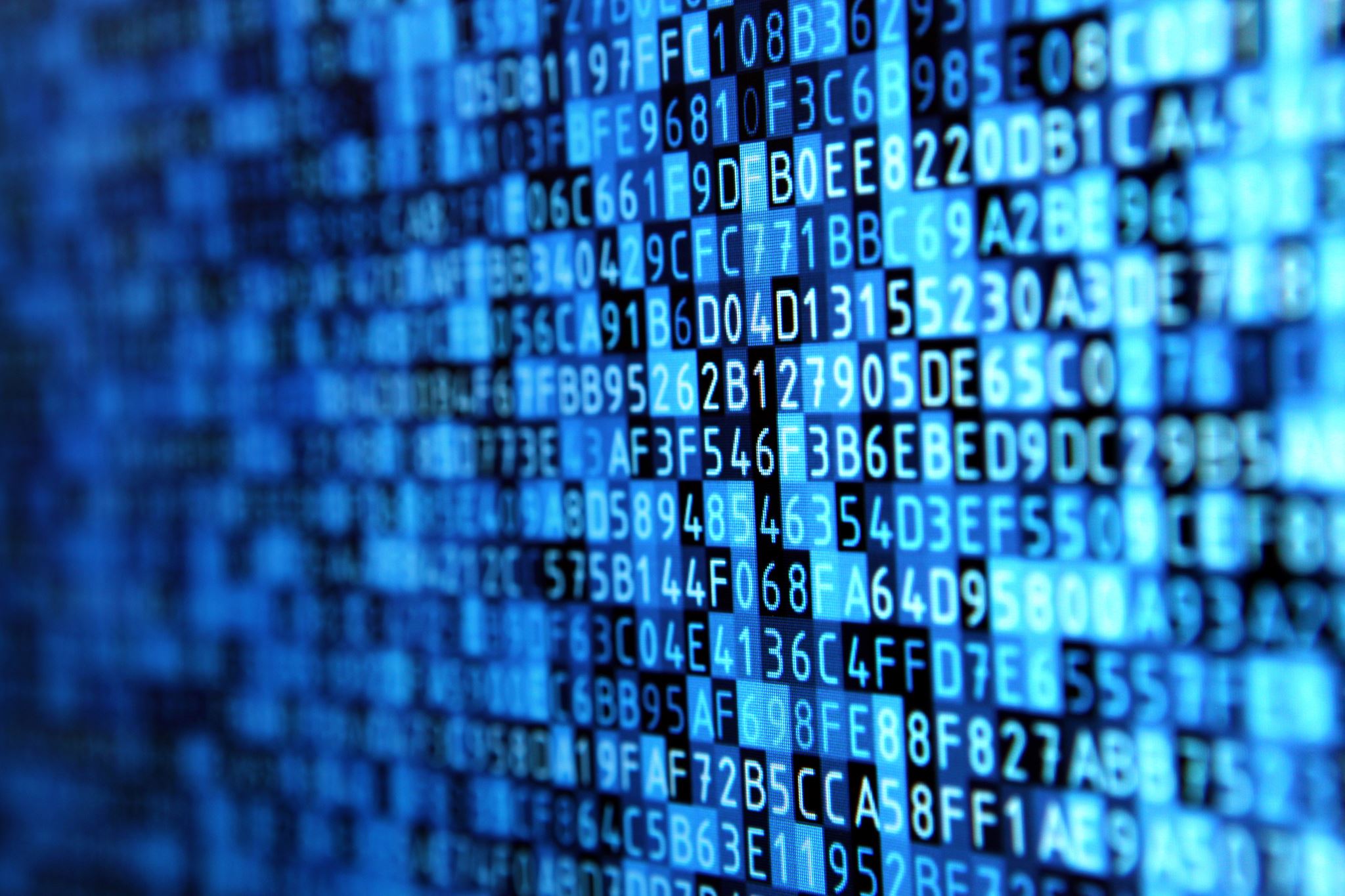 How many 7-digit palindromic numbers are there?
How many 7-digit palindromic numbers are there?
How many palindromic numbers are there between the numbers 100 and 400?
Maria is finishing a marathon and Paul is waiting for her at the finish line. He cannot remember her bib number, just that it was the next palindromic number after his bib number, 5678. What bib number does Maria have?
Perfect Square Palindromic Numbers
(Try it First without a calculator) Evaluate the following 











What is the pattern of these perfect Squares?
Perfect Cube Palindromic Numbers
Let’s see if we can find a similar pattern with perfect cubes (without a calculator)












What is the pattern of these perfect cubes?